Сопровождение детей с ограниченными возможностями здоровья и инвалидов в МДОБУ ЦРР-д/с № 24 «Улыбка»
Муниципальное дошкольное образовательное бюджетное учреждение «Центр развития ребенка--д/с № 24 «Улыбка»Арсеньевского городского округа
Предмет деятельности: 
1.Осуществление образовательной деятельности по  реализации образовательных программ дошкольного образования.                                                                          2.Формирование общей культуры, развитие физических, интеллектуальных, нравственных, эстетических качеств, сохранение и укрепление здоровья для всех категорий воспитанников, в том числе и для детей с ОВЗ и инвалидностью.
Муниципальное дошкольное образовательное бюджетное учреждение «Центр развития ребенка--д/с № 24 «Улыбка»Арсеньевского городского округа
Общее количество детей -241 ребенок
10 групп -общеразвивающей направленности
 2 разновозрастные группы 
«Особый ребенок» для  детей с ООП.
НПА сопровождения группы «Особый ребенок»
ФЗ Об образовании в Российской Федерации" от 29 декабря 2012 г. N 273-ФЗ", 
Приказ Министерства образования и науки Российской Федерации от 17.10.2013 № 1155 «Об утверждении Федерального государственного стандарта дошкольного образования»
Приказ Минобрнауки России от 9 ноября 2015 г. № 1309 "Об утверждении Порядка обеспечения условий доступности для инвалидов объектов и предоставляемых услуг в сфере образования, а также оказания им при этом необходимой помощи".
Письмо Министерства образования и науки РФ от 11 марта 2016 г. N ВК-452/07 "О введении ФГОС ОВЗ«
Приказ Минобрнауки  РФ от 30.08.2013 г № 1014 "Об утверждении порядка организации осуществления образовательной деятельности по основным общеобразовательным программам ДО).
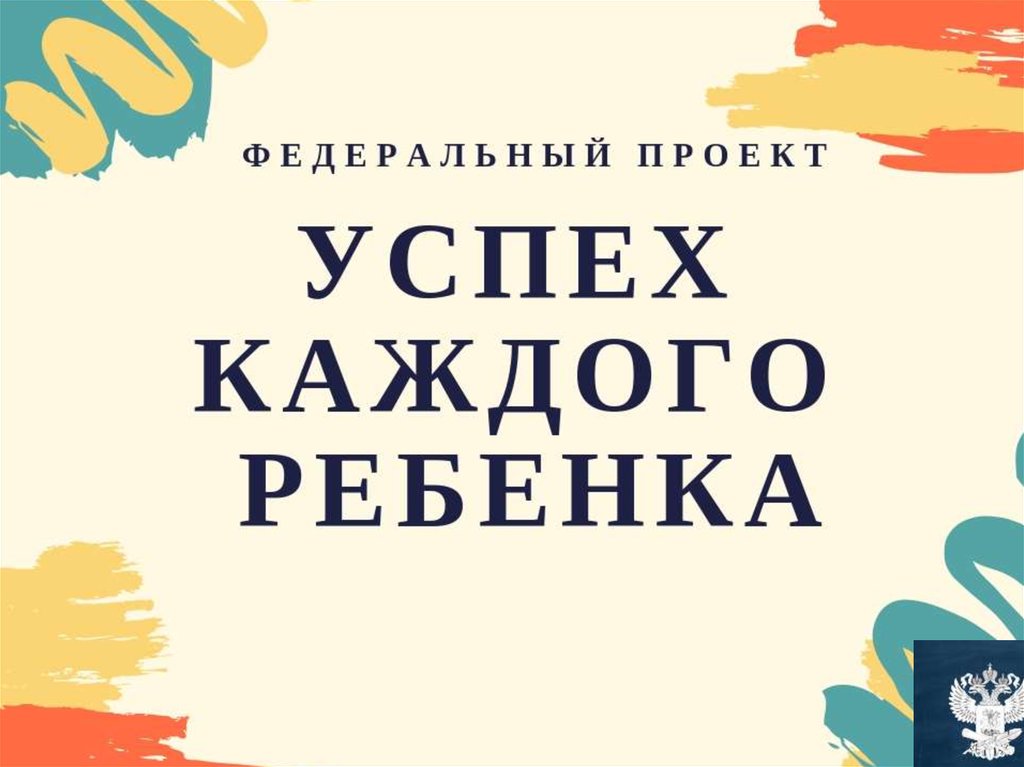 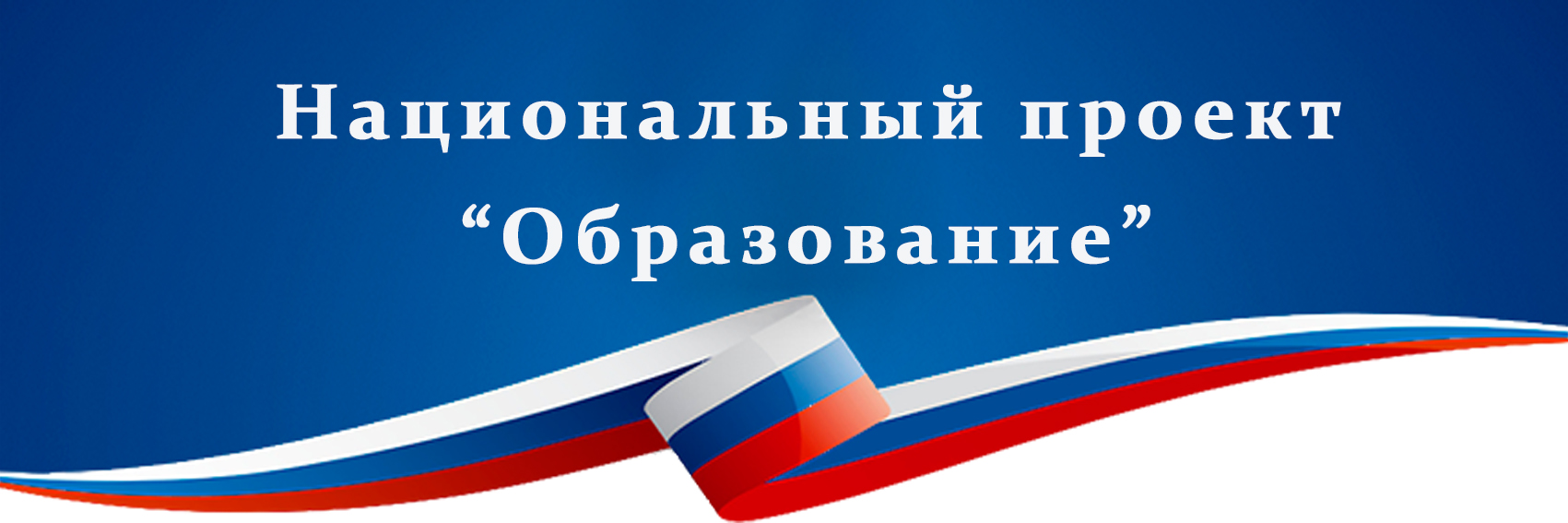 Национальный проект «Образование»
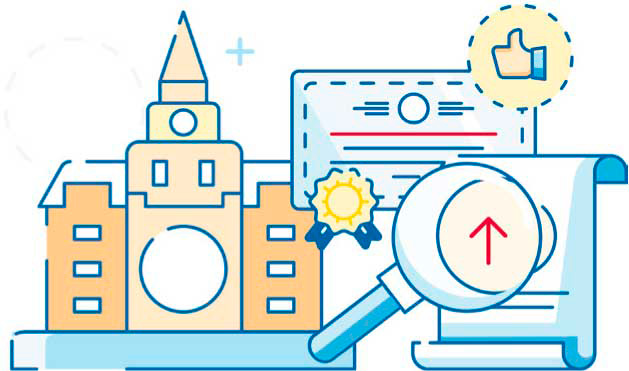 Группа «Особый ребёнок» 2016-2017 год(краткие сведения)
Выделены штаты на кратковременную группу для детей с ОВЗ с 5ти часовым пребыванием (учитель- дефектолог,          воспитатель с опытом работы с детьми с ОВЗ)
База –отдельная групповая комната, рядом- спортивный зал, кабинет учителя- дефектолога  удалён 
Списочный состав 8 детей + 2 ребёнка посещают общеобразовательные подготовительные группы                             
Положительное отношение  к присутствию родителей или лиц их замещающих .
ДОСТУПНАЯ СРЕДА2018 год
»
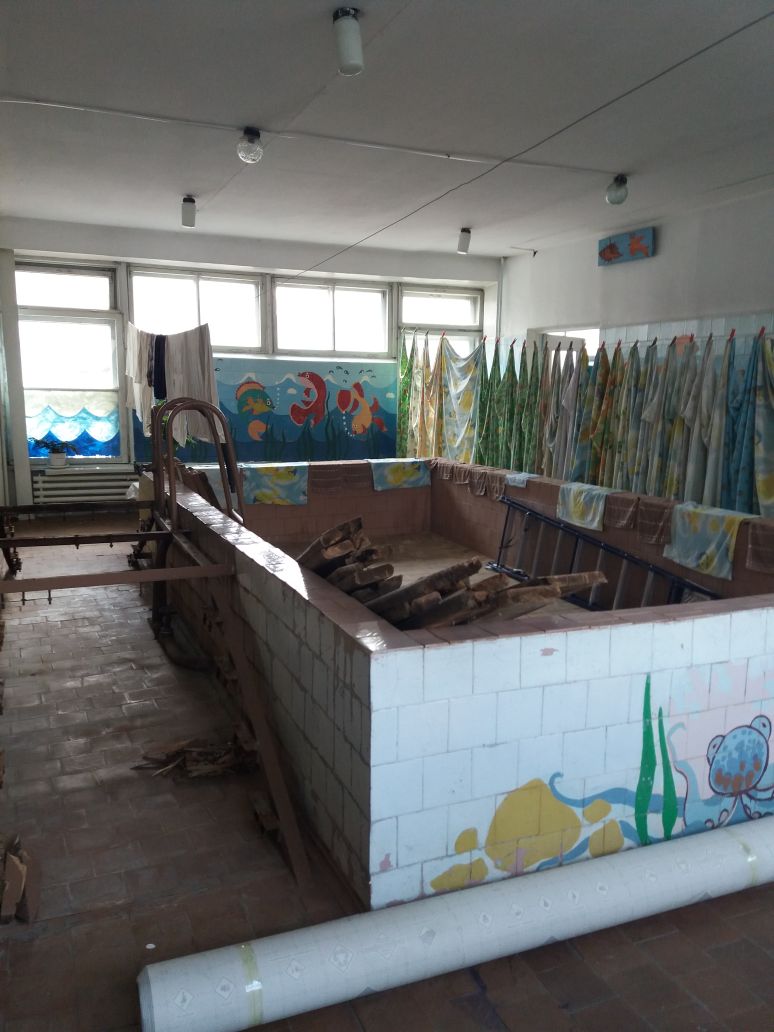 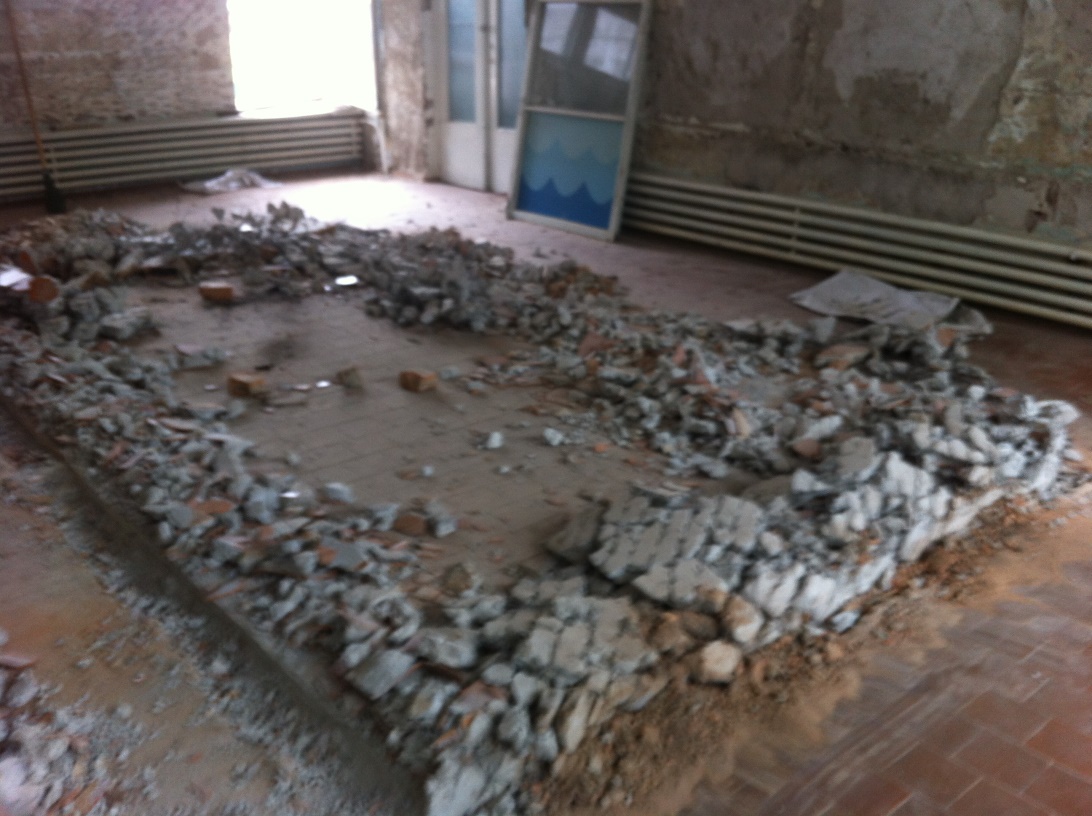 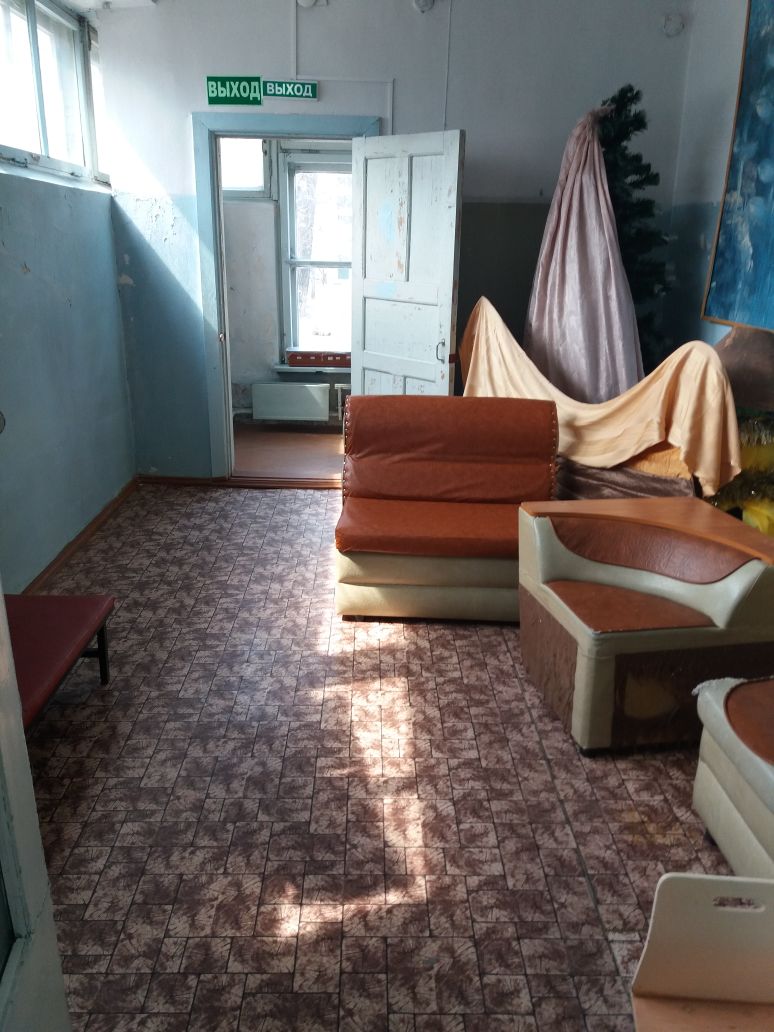 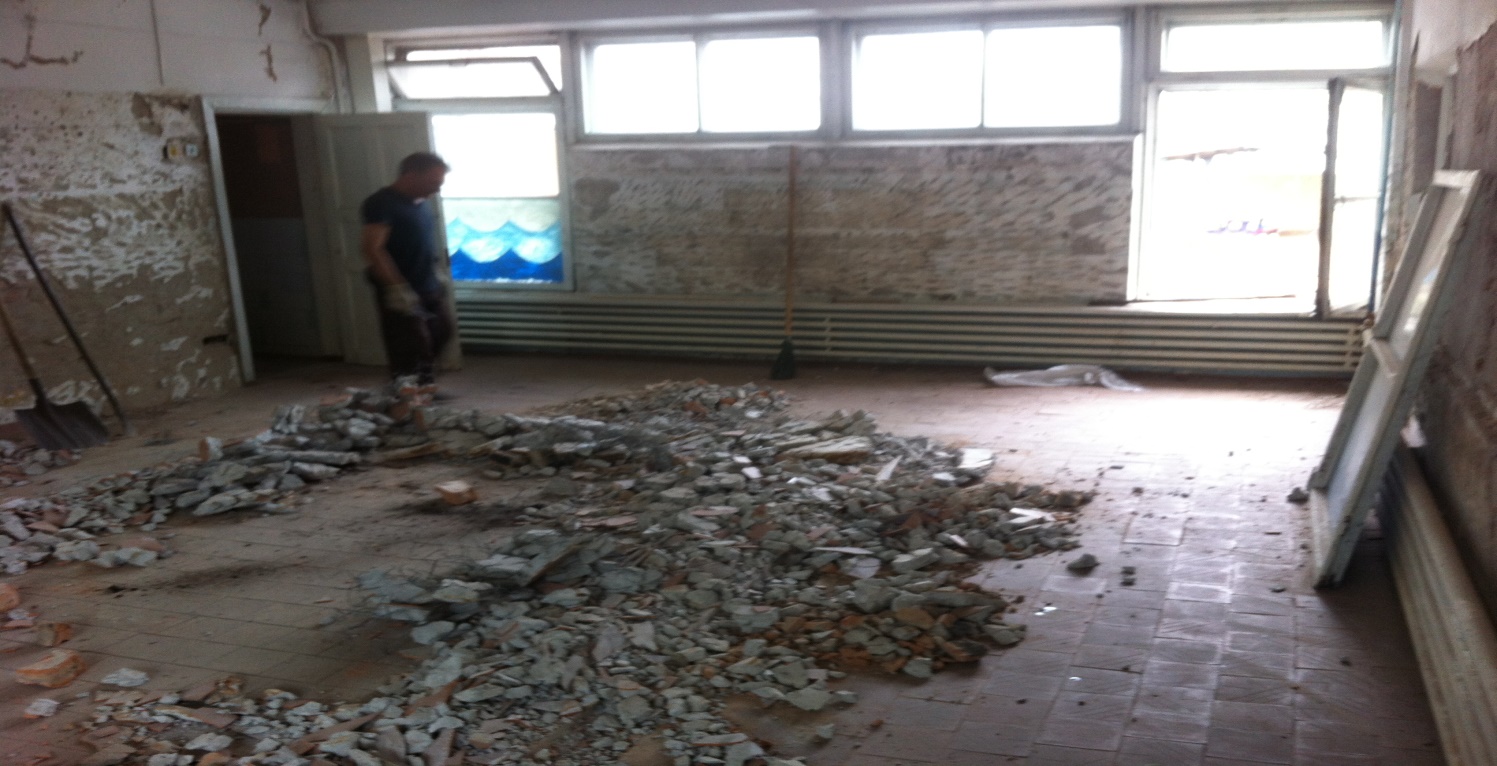 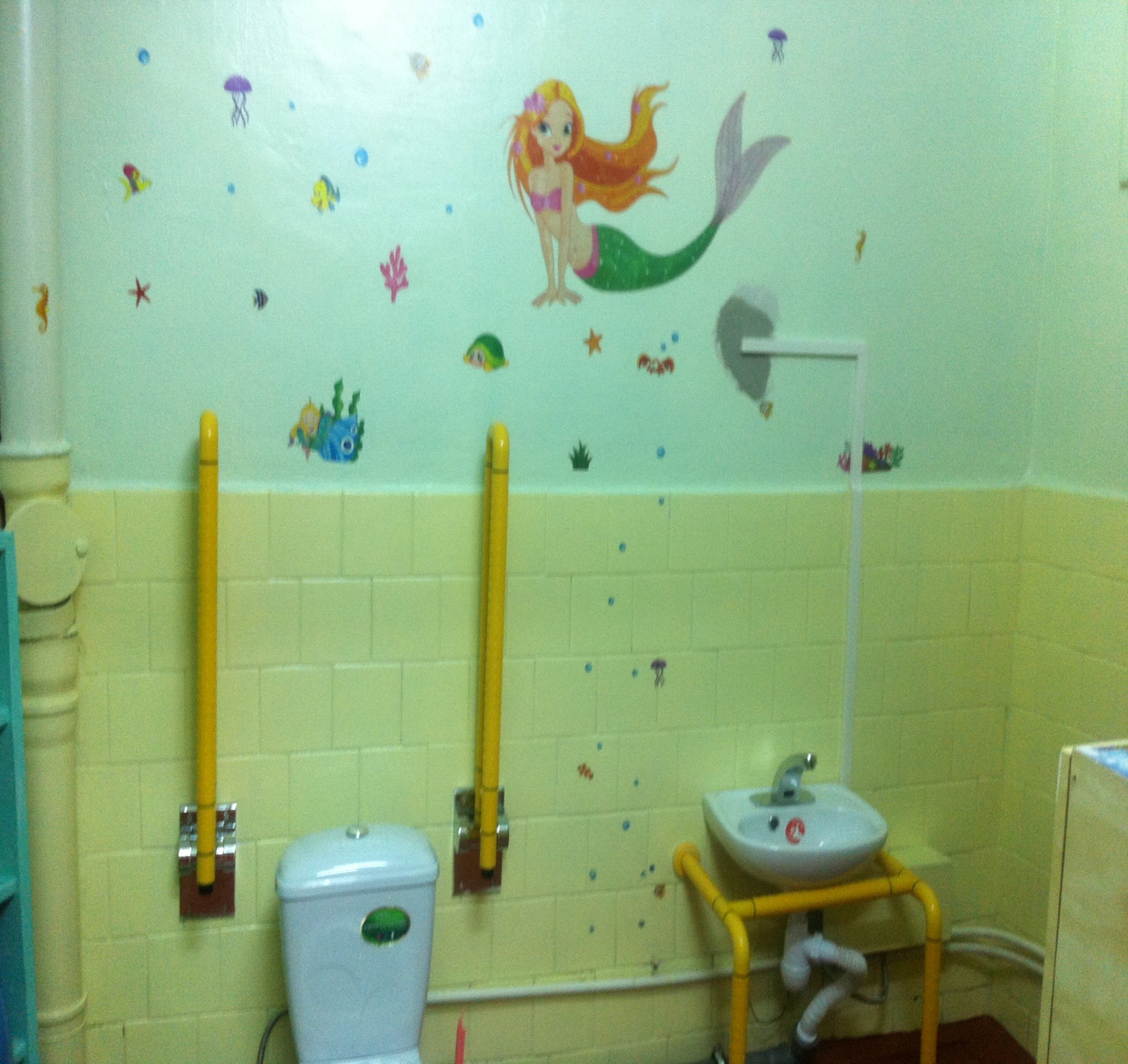 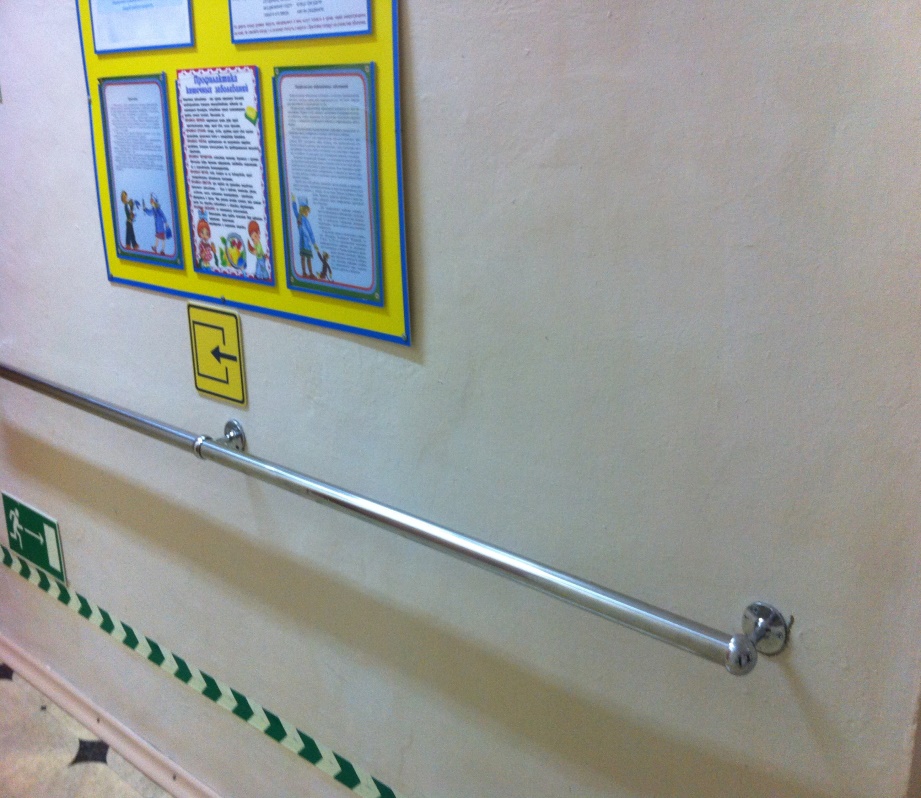 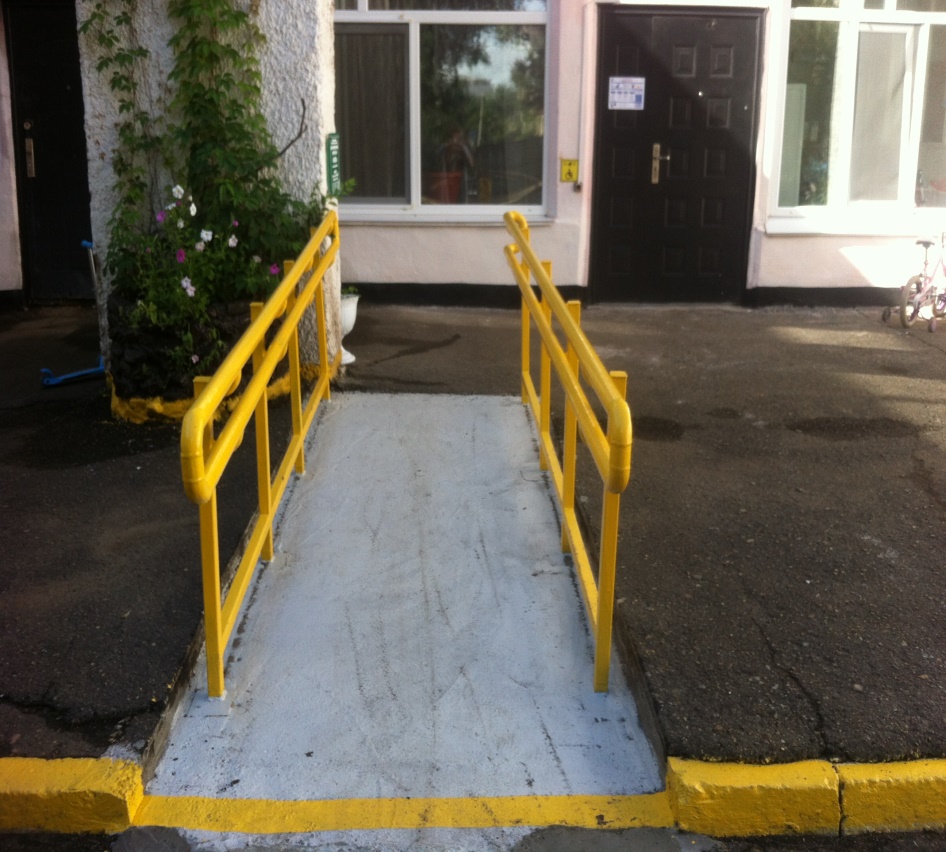 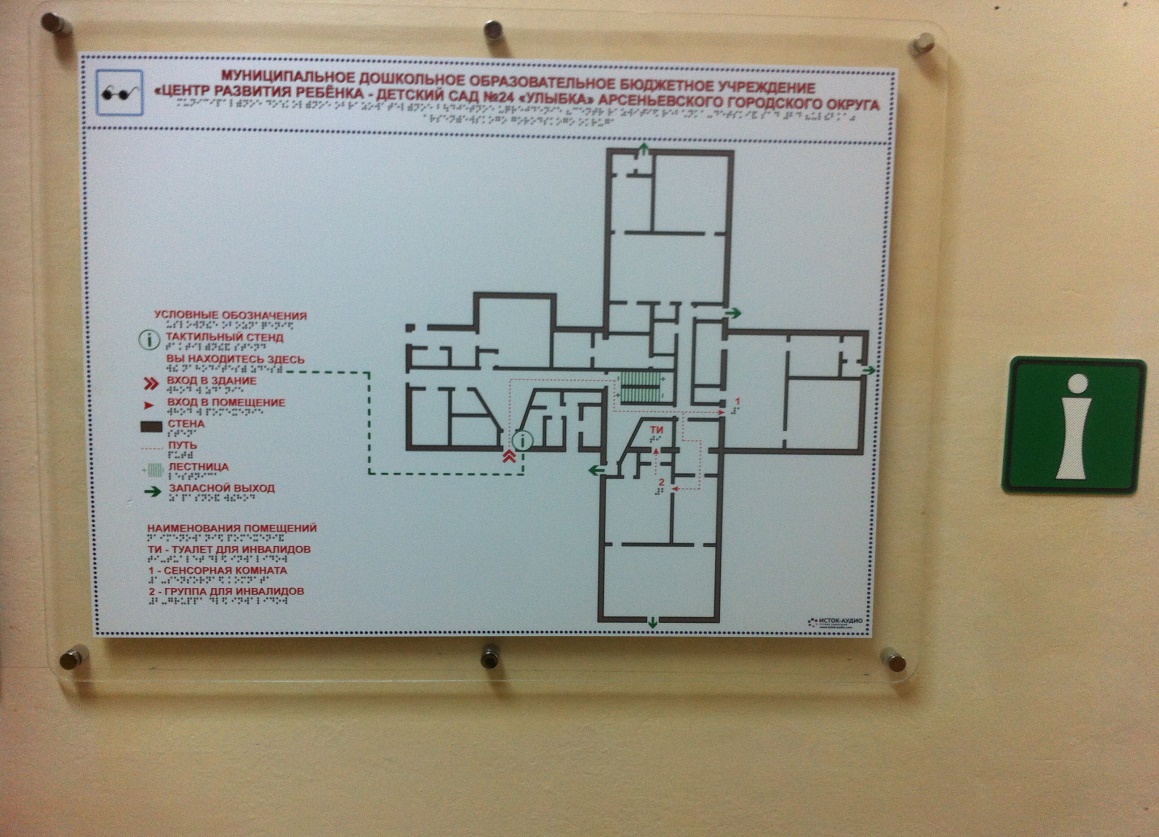 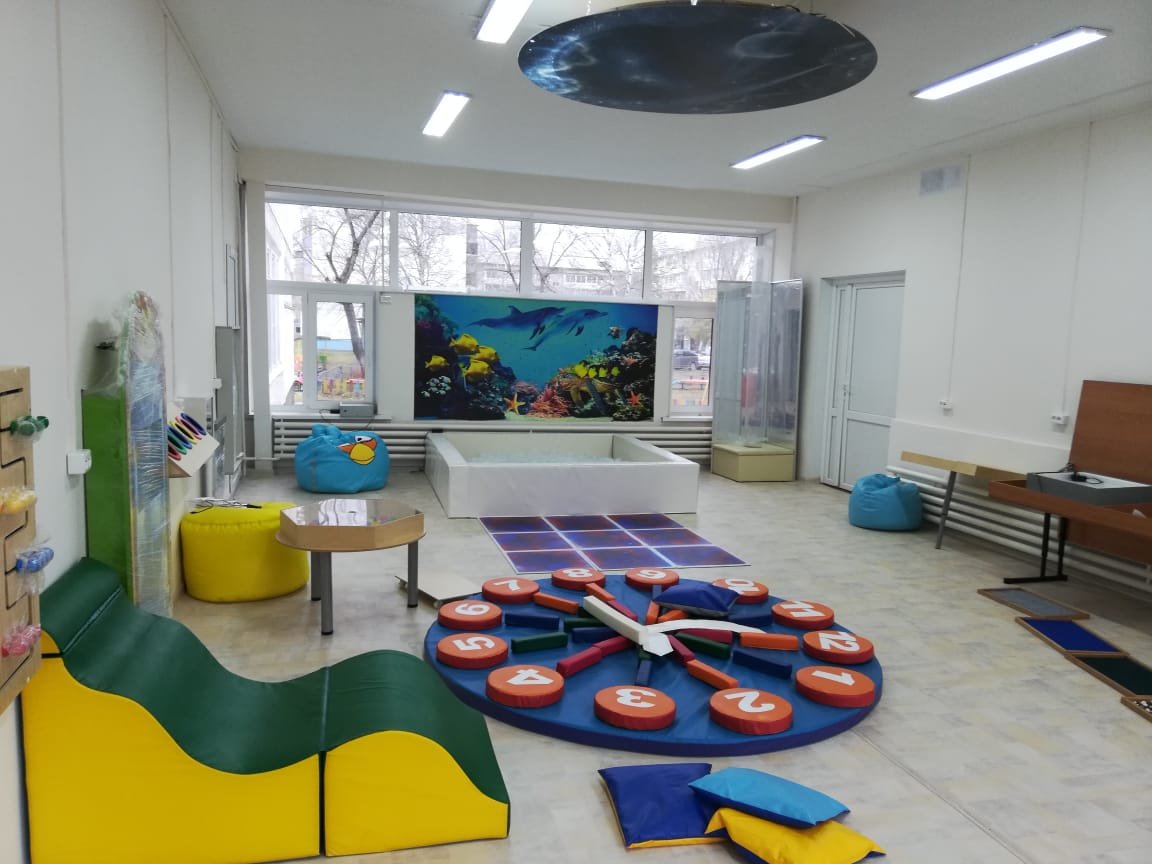 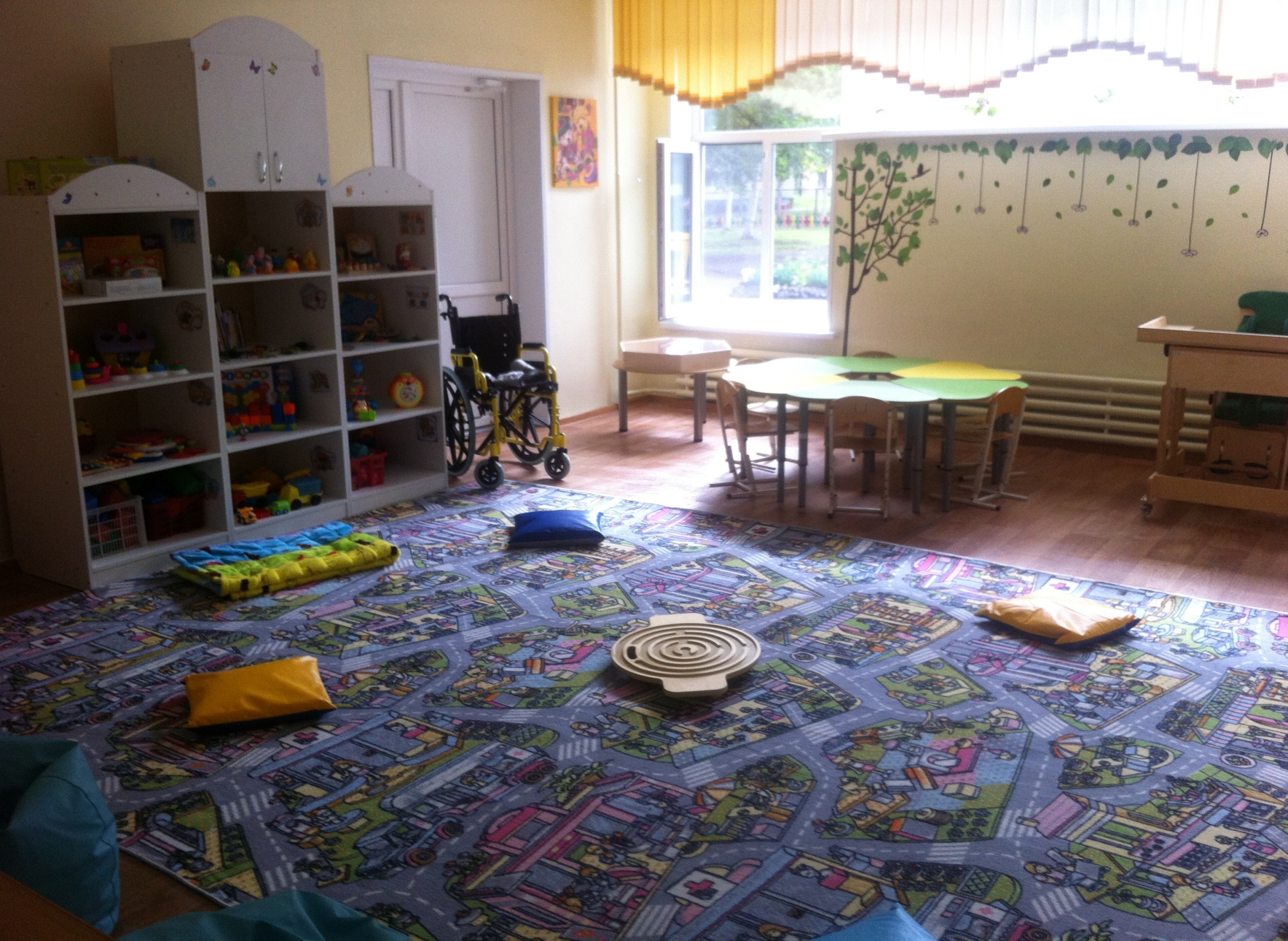 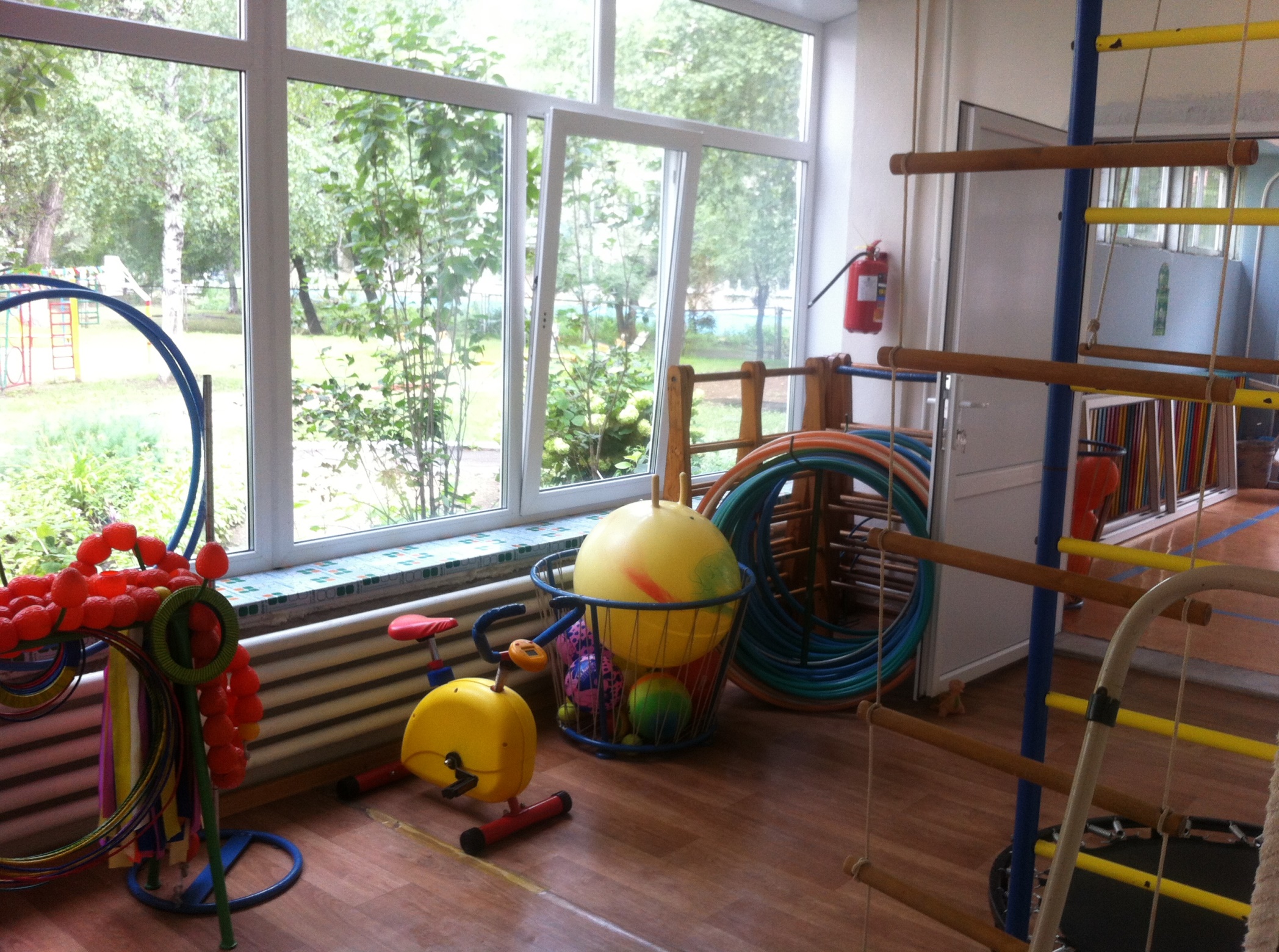 КАДРОВОЕ ОБЕСПЕЧЕНИЕ в 2020 г
2 ставки воспитателя коррекционной группы,
2 ставки учителя-дефектолога,
1 ставка-учителя-логопеда, 
о,5 ставки-педагога-психолога.
Комплексное сопровождение детей с ОВЗ и инвалидов в МДОБУ ЦРР-д/с № 24 «Улыбка»
СПАСИБО ЗА ВНИМАНИЕ !